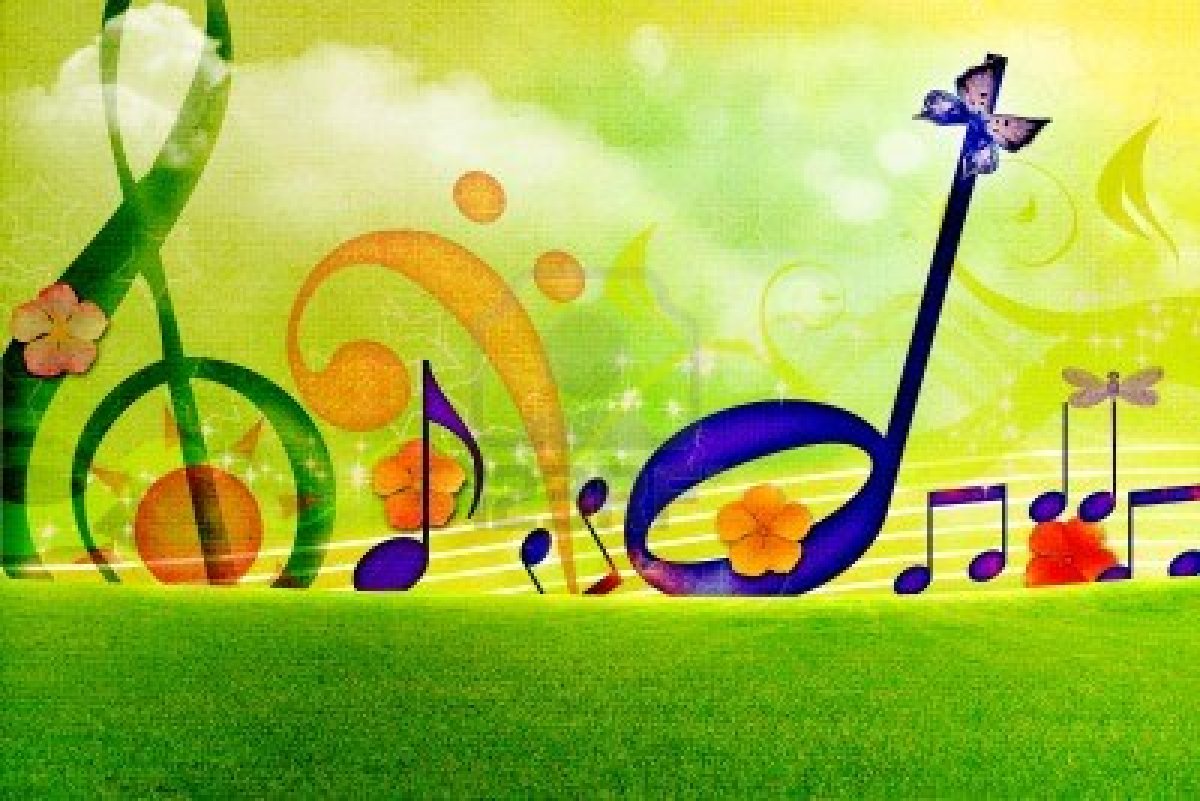 Презентация «музыкальный анализ Колыбельных
1.Колыбельная Е.Крылатова
2.Колыбельная Т.Хренникова
3.Колыбельная И.Брамса
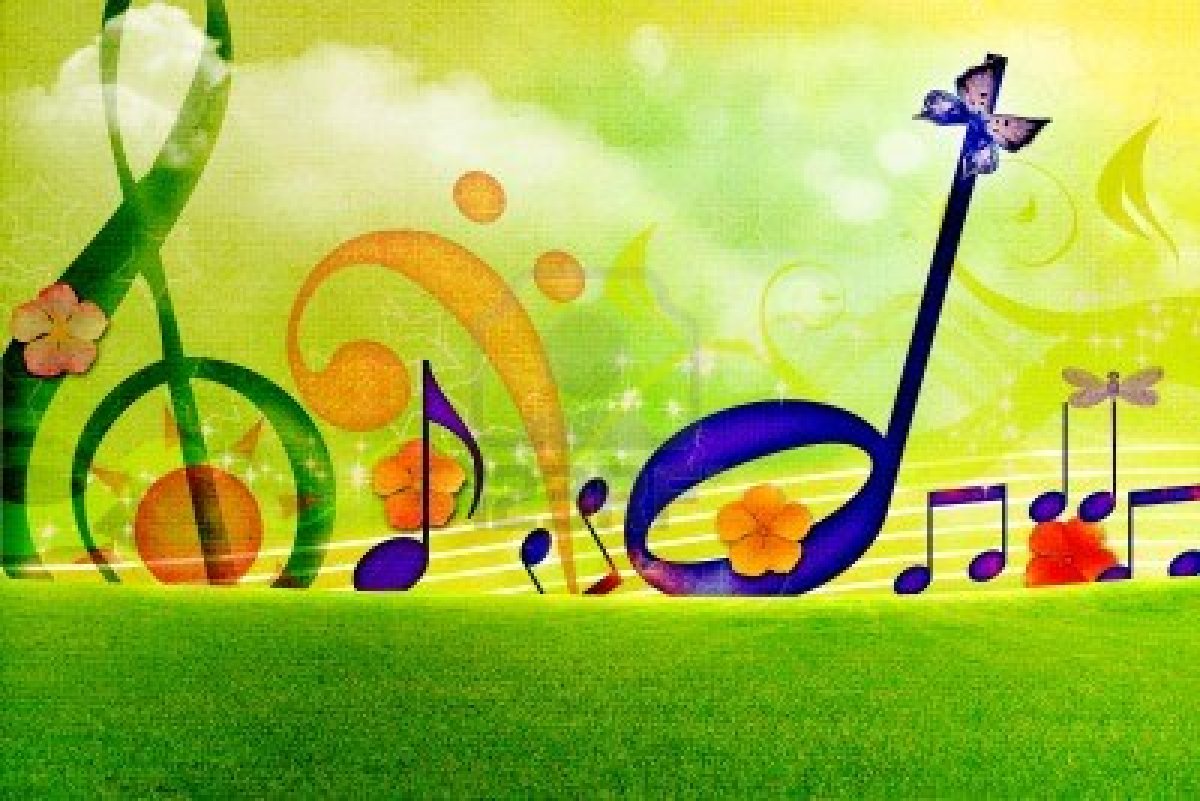 Колыбельная Белой Медведицы
Музыку к мультфильму «Умка» написал Композитор Евгений Крылатов в 1969 г., исполнила  песню Аида Ведищева. Автор текста — Ю. Яковлев. После выхода на экраны мультфильма про забавного полярного медвежонка «Колыбельная» становится очень популярной.
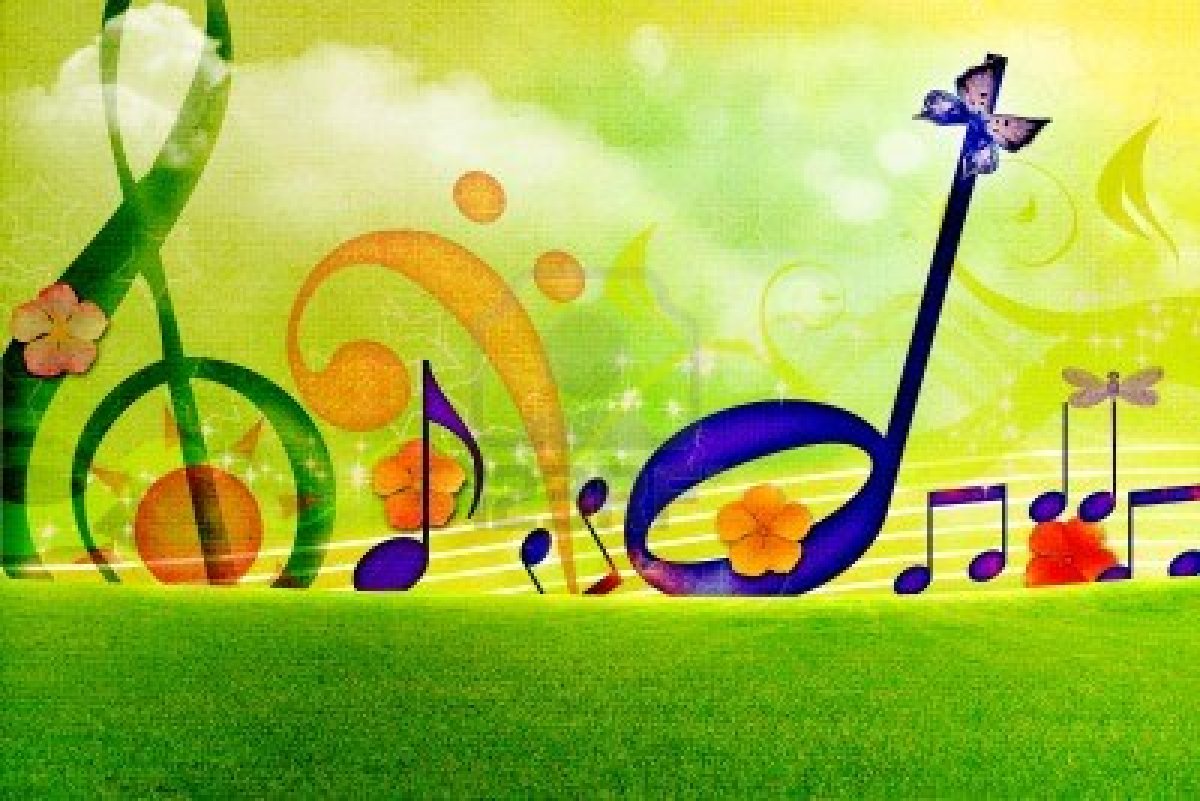 Музыкальный анализ
Темп спокойный, динамика приглушенная.Музыка звучит в высоком регистре. Средства музыкальной выразительности: Исполнением в высоком регистре, спокойным темпом, тихой динамикой
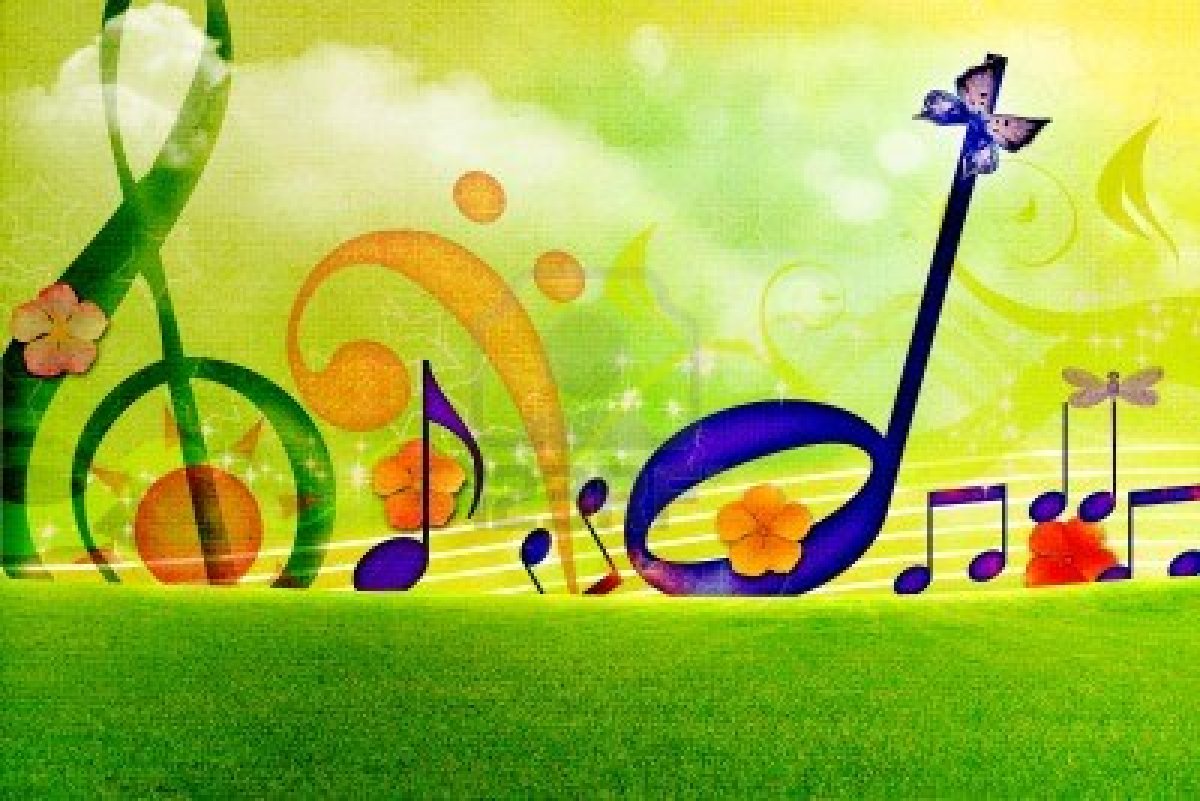 Колыбельная Светланы
Великолепную музыку к произведению «Колыбельная Светланы» сочинил  Тихон Николаевичем Хренников для кинофильма "Гусарская баллада",слова А. К.Гладкова., в начале 40-х годов.
Колыбельная звучит в спокойном темпе, медленно, тихо. Сопровождение меняется, придаёт музыке красочность и разнообразие звучания. Повторения мелодии успокаивают, придают музыке некоторую монотонность, убаюкивают. Мелодия плавная, спокойная, находится в среднем регистре.  Динамика приглушенная.
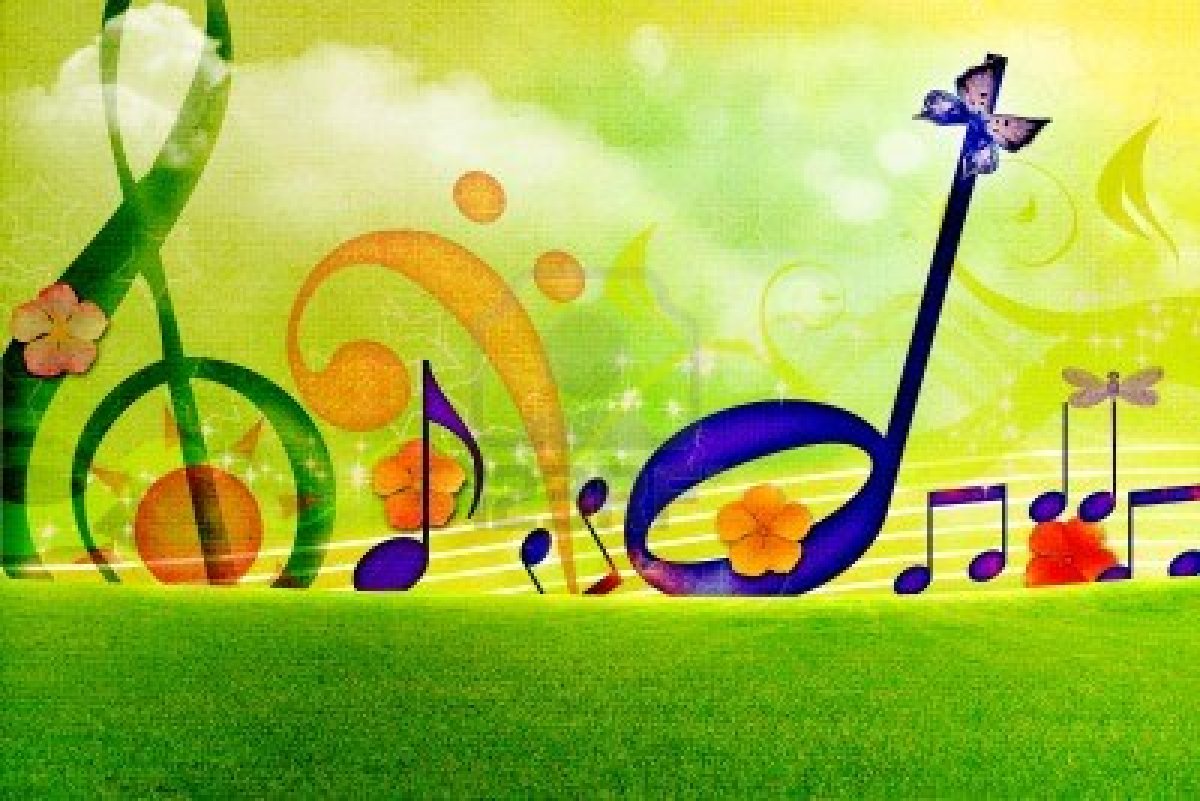 Колыбельная Брамса
Иоганнес Брамс написал свою колыбельную как часть симфонии и вначале она не предполагала написание слов. Текст к музыке композитор написал несколько позже, когда отправился в Германию. Там Брамс встретил молодую женщину по имени Берта Фабер. Она хотела новую песню, чтобы петь её своему первенцу, и композитор исполнил её желание. Текст называется "Guten Abend, gute Nacht" (то есть "Доброго вечера, доброй ночи"). Песня получилась простой и естественно красивой, поэтому многие думают, что Брамс её целиком позаимствовал у народа.
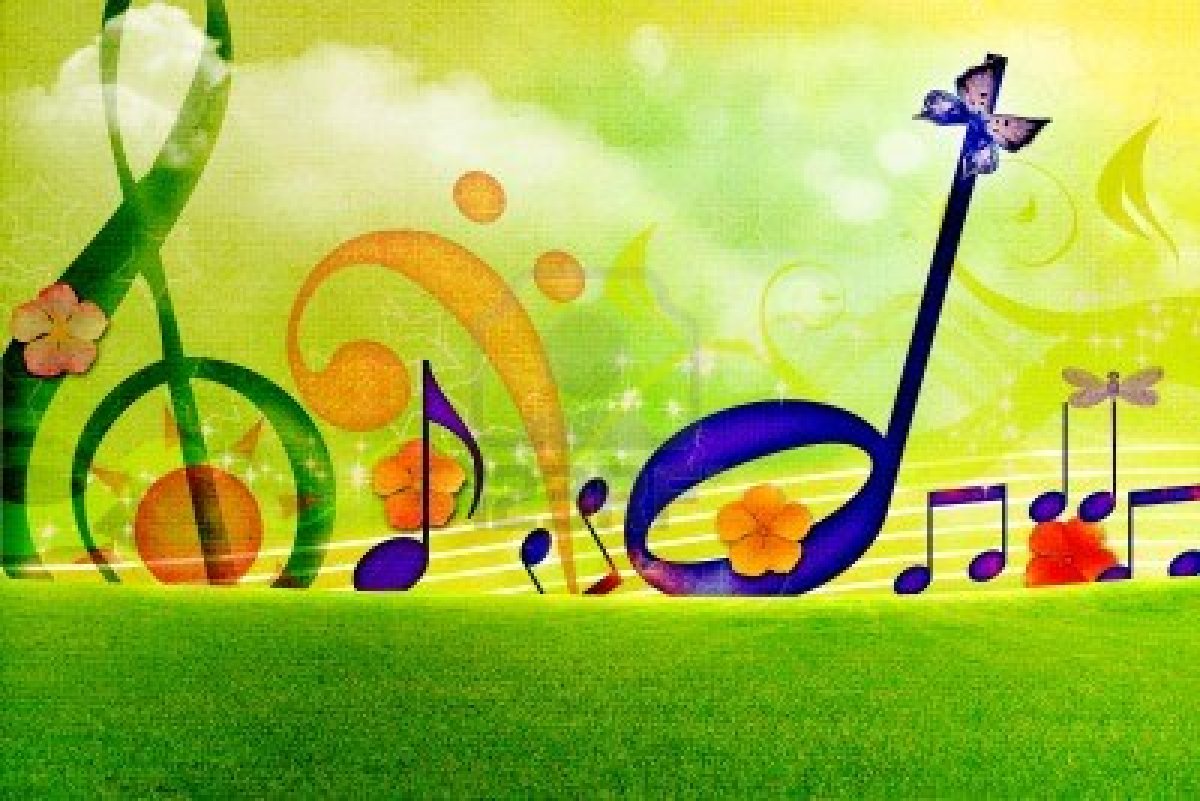 Музыкальный анализ
Темп медленный, спокойный. К  излюбленным приемам Брамса относятся: движение параллельными интервалами в терцию, сексту или октаву; помещение мелодии в среднем голосе, что сообщает ее звучанию несколько затушеванный характер, (мерцающий колорит «струящихся» фигураций . В создании камерной звучности значительна также роль зыбких, сложных ритмов, которые так свойственны музыке Брамса — синкопированных, сочетающих четные метры с нечетными. Вместе с тем фортепианная фактура этих пьес сложная, многослойная, ритмы прихотливы, часты модуляционные отклонения. И как широкий вздох измученной души, на этом зыбком фоне рельефно вырисовываются выразительнейшие мелодии редкой красоты и сердечного тепла.
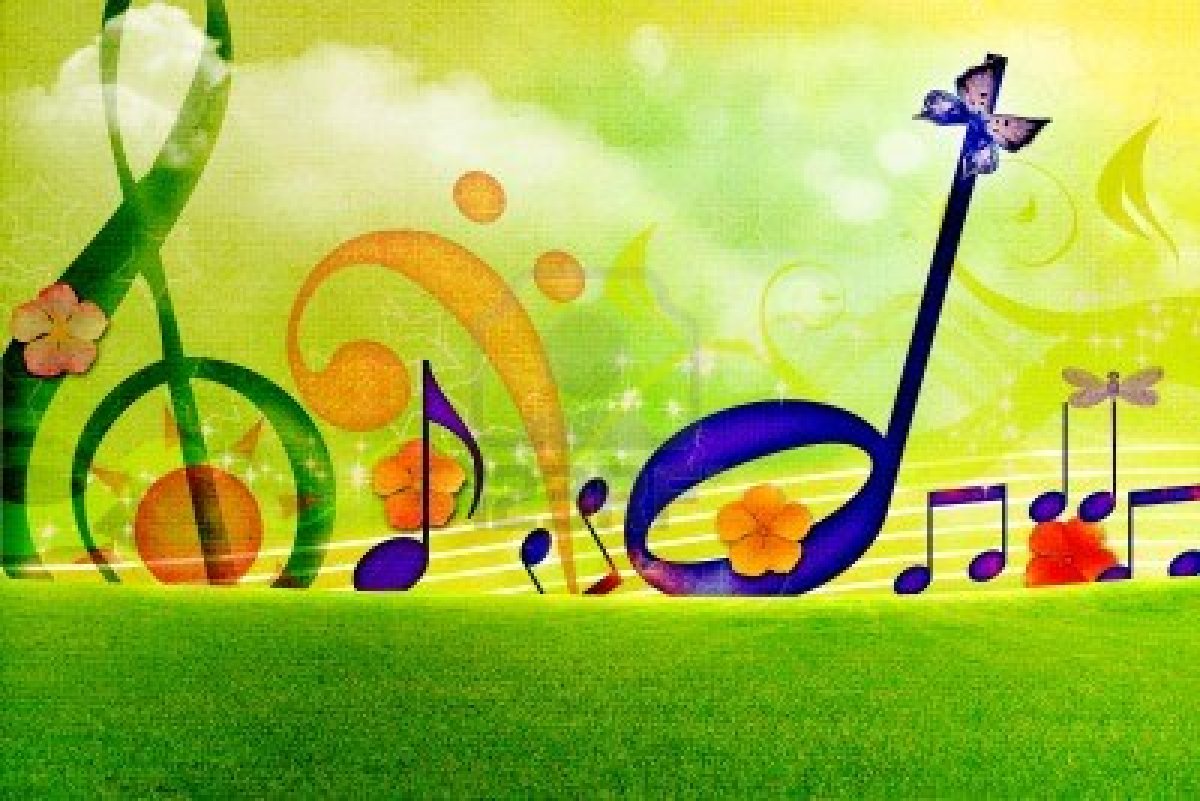 Сравнение
У всех представленных колыбельных есть, как правило, сходство: все сложные предложения разделены на простые, есть повтор одних и тех же слов. Мелодика стихотворения, ритма, упорядоченность рифмованного текста, буквально магическим образом действуют на малышей. Колыбельная песня близка старинным народным заговорам, поскольку и здесь, и там имеют место особый тип исполнения, схожая структура, магические элементы. Колыбельная песня осмысливается часто не только как заклинание с целью дать ребенку сон и рост в настоящий момент, богатство и здоровье в будущем, но и как знахарский текст, имеющий целью поправить здоровье ребенка в том случае, если он болен, или как оберег от чужого негативного воздействия. Эти песни – величайшее завоевание народной педагогики, поскольку они нераздельно соединены с народной практикой воспитания детей, когда ребенок – еще беспомощное существо, требующее постоянного заботливого внимания, любви, нежности и ласки, без которых он просто не выживет. Не случайно основное содержание народных колыбельных песен – это любовь матери к своему ребенку, ее мечты о его счастливом будущем. Сходства: Спокойный темп, негромкая динамика. Она поется ласково и с любовью.
Больше всего мне понравилась колыбельная «Белой медведицы», наверное, потому что она мне знакома из детства.